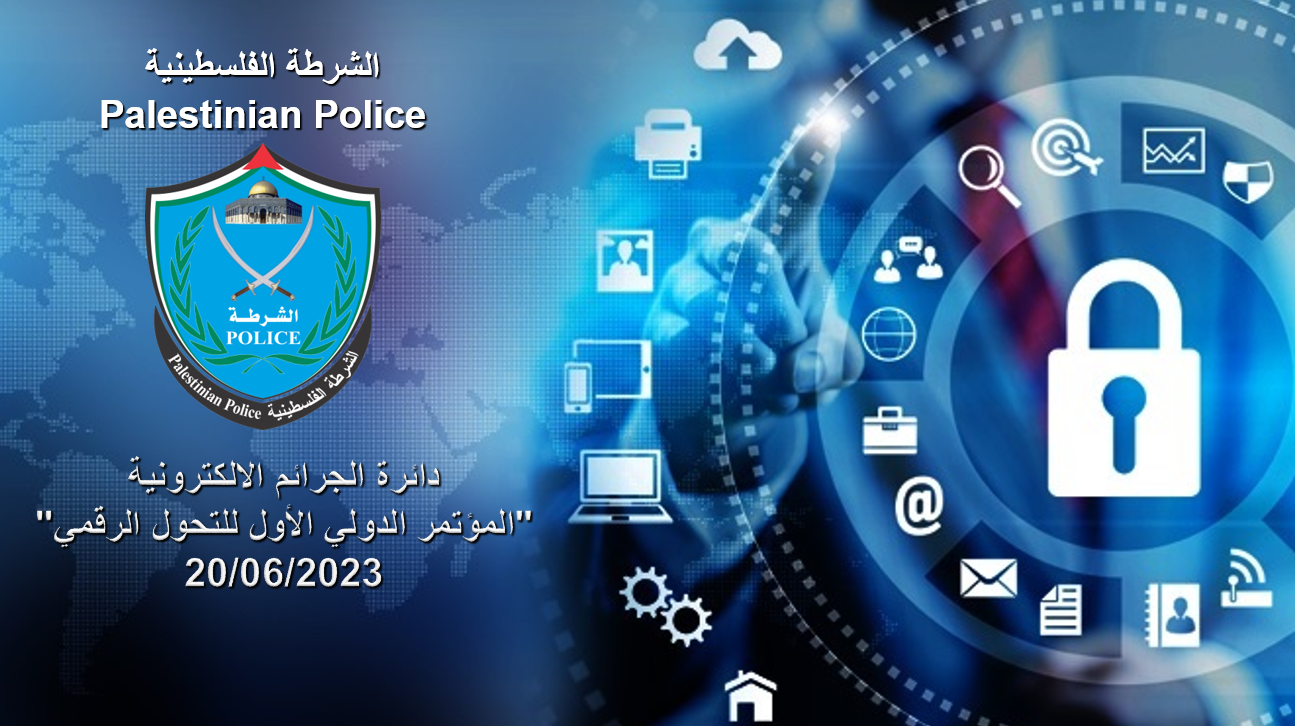 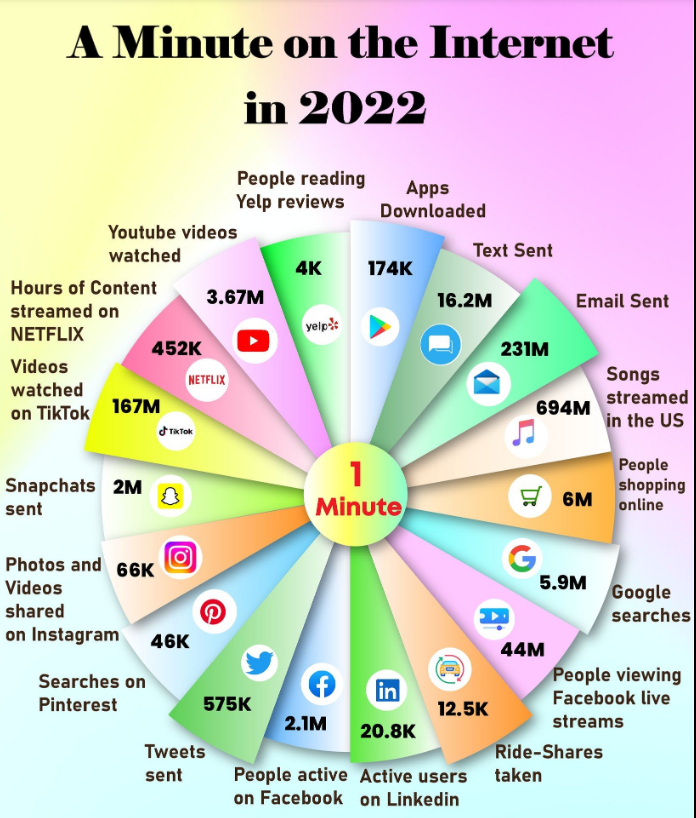 لمحة عامة عن الجريمة الإلكترونية في فلسطين
الجرائم المرتكبة ضد اجهزة الحاسوب والشبكات:- 
البرامج الضارة
 تصيّد المعلومات
هجوم الوسيط (Man-in-the-Middle)
هجوم رفض الخدمة (DDoS) 
حقن SQL
الجرائم التي يحتاج ارتكابها واحدة من وسائل تكنولوجيا المعلومات (استخدام التكنولوجيا كأداة ).
المهام على المستوى الوطني
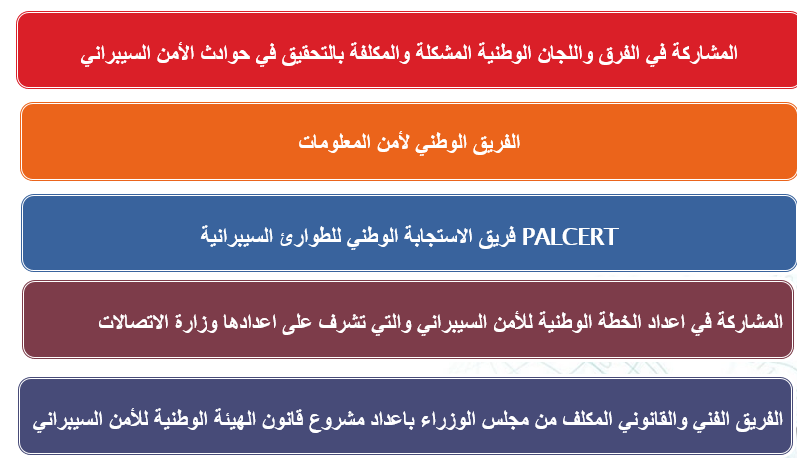 آلية العمل المتبعة بالفرق الوطنية
معايير ISO27001
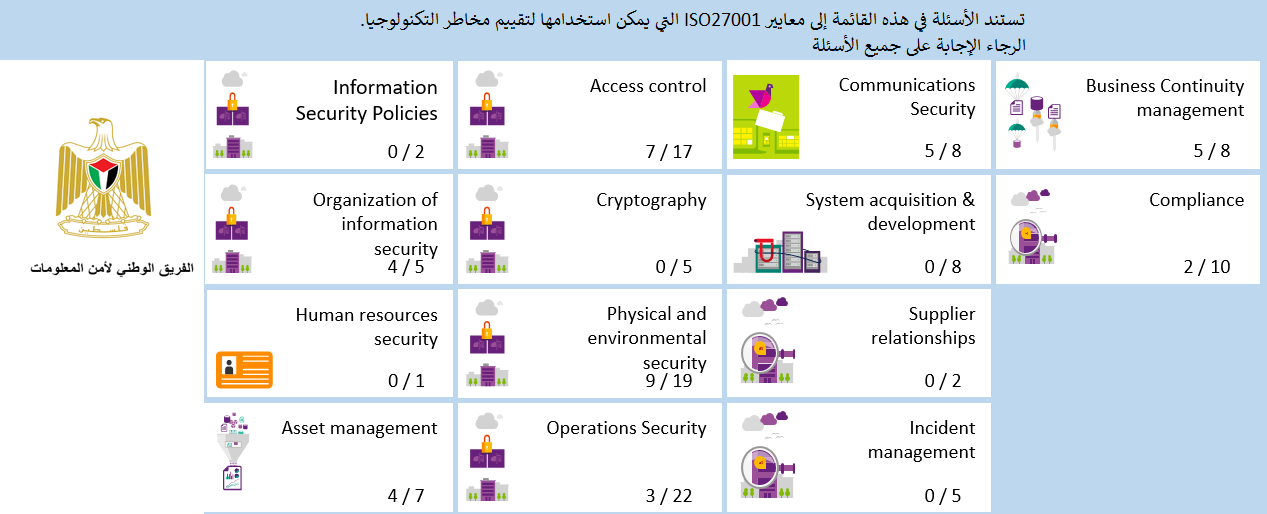 OWASP(Open Web Application Security Project)
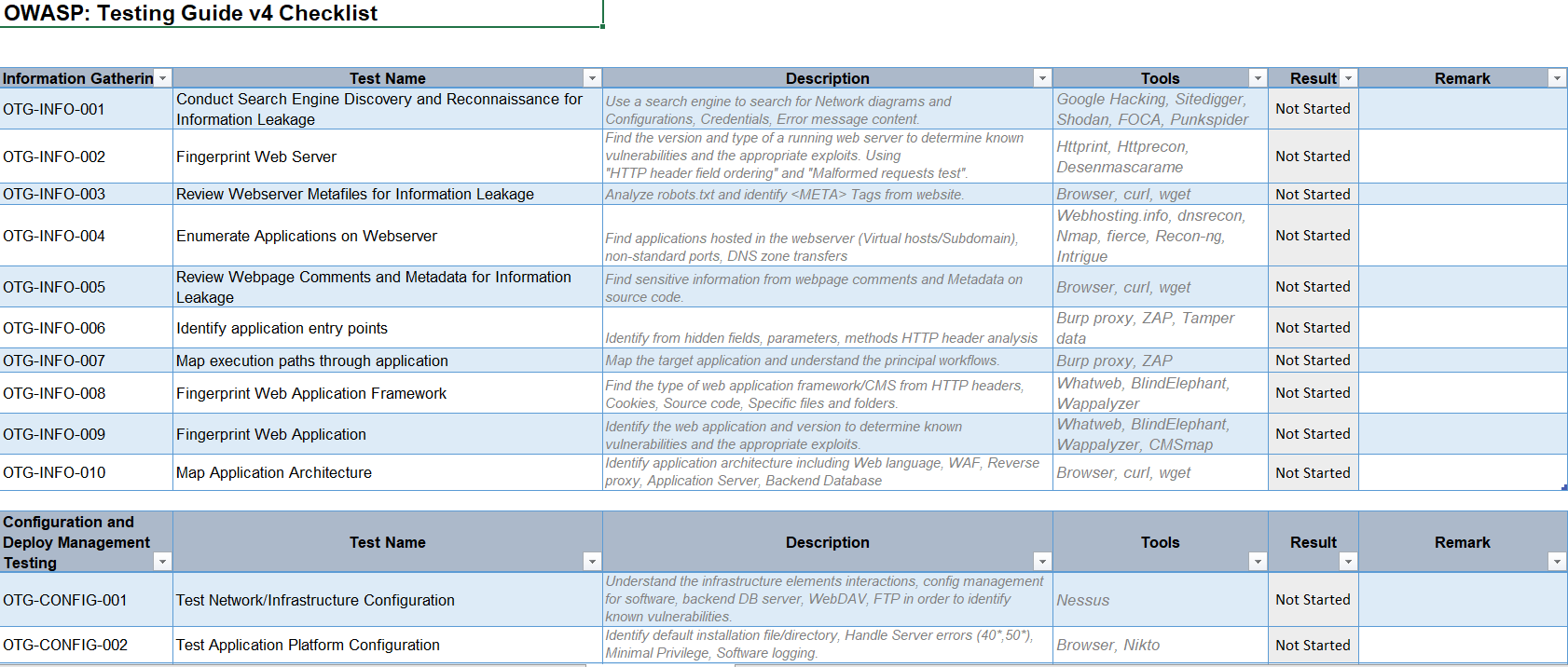 منحنى طبيعي يوضح الزيادة في عدد الشكاوى الواردة
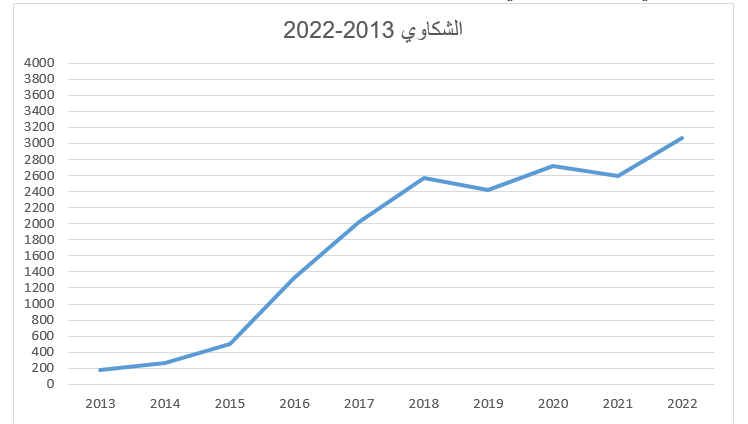 نسبة الشكاوى المقدمة حسب جنس مقدم الشكوى
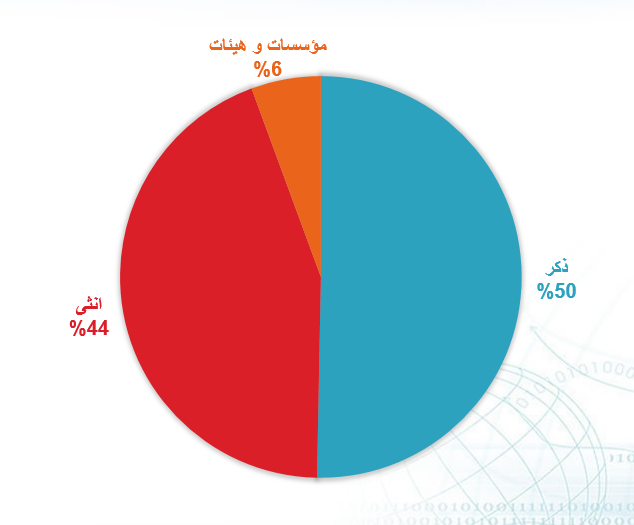 رسم بياني يوضح نسبة شكاوى الاطفال الواردة للدائرة من مجموع الشكاوى
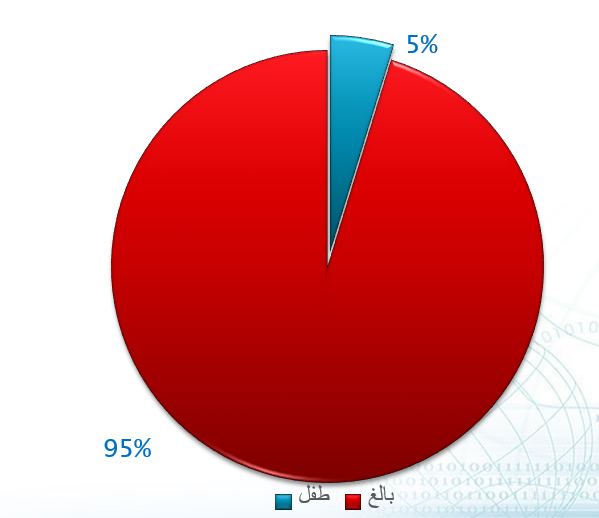 الشكاوى الواردة حسب منصات التواصل الاجتماعي
تحديات مكافحة الجريمة السيبرانية